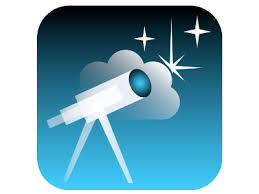 Астрометрия
Из опыта преподавания 
школьной астрономии
учителя физики и астрономии МБОУ 
«СШ № 27 им. Э.А. Хиля» города Смоленска
Кондрашенковой Н.Н.
Основные задачи курса астрономии
Создание системы знаний по основам астрономии
Демонстрация применения астрономических знаний на практике
Формирование основ материалистического мировоззрения
Раскрытие значения астрономии для ускорения научно-технического прогресса
Пути решения поставленных задач
Сообщение основных фактов, полученных из наблюдений и опытов
Выяснение связи этих фактов между собой и объяснение их причин научными методами
Организация практической деятельности учащихся по изучению астрономии
Элементы сферической астрономии
Сферическая астрономия – азбука астрономии.
Объяснение видимых на небе явлений и раскрытие их действительной сущности – первоочередная задача школьного курса астрономии
Ученик должен знать
Устройство и назначение телескопа
Теорема о высоте полюса мира над горизонтом
Основные точки и линии небесной сферы    ( горизонт, полуденная линия, небесный меридиан, небесный экватор, эклиптика, зенит, надир, ось мира, полюсы мира, точки равноденствия и солнцестояния)
Ученик должен  знать
Принцип определения широты и долготы места по астрономическим наблюдениям
Причины и характер видимого движения звезд и Солнца
Основные понятия сферической и практической астрономии (созвездие, кульминация светила, высота и азимут светила, склонение и прямое восхождение светила)
Ученик должен знать
Сутки, отличие между новым и старым стилем календаря
Величины (даты равноденствия и солнцестояния, угол наклона эклиптики к экватору, соотношение между угловыми мерами и мерами времени, продолжительность суток, года, количество звезд, видных невооруженным глазом
Ученик должен уметь
Уметь определять экваториальные координаты звезд по карте звездного неба
По координатам определять на карте местонахождение объекта
Устанавливать карту на любую дату и время суток, ориентировать ее и определять условия видимости светил
Ученик должен уметь
Решать задачи на связь географических, экваториальных и горизонтальных координат, рисовать чертеж в соответствии с условиями задачи
Небесная сфера
Созвездие
Фигура из звезд, в которую звезды объединены условно
Конкретный участок неба
Конус со сложной поверхностью, в сечение которого находится участок неба, включающий в себя фигуру из звезд, а вершина которого совпадает с глазом наблюдателя
Созвездие
Географические координаты
Основные точки и линии небесной сферы
Горизонтальные координаты светила
Горизонтальные  координаты светила
Экваториальные координаты светила
Экваториальные координаты светила
Подвижная карта звездного неба
Задания по работе с  ПКЗН
Определить экваториальные координаты:
Сириуса (α Б.Пса) – самой близкой к Земле из всех, нанесенных на карту (9 св. лет), самой яркой звезды неба
ε Возничего – одной из самых больших среди изученных звезд (2000 диаметров Солнца)
Ригель (β Ориона) – самой далекой из всех звезд, нанесенных на карту (1100 св. лет)
τ Кита – наиболее сходной с Солнцем из окрестных звезд
Работа с ПКЗН
В каких созвездиях находятся звезды, экваториальные координаты которых:
ɑ = 4 ч 33 мин, δ = +16°25᾽
ɑ = 16 ч 26 мин, δ = -26°19᾽
ɑ = 20 ч 40 мин, δ = +45°06᾽
Экваториальные координаты Солнца 22 июня 
ɑ = 6ч, δ= +23°27᾽. В каком созвездии в этот день находится Солнце?
Эклиптика. Круг зодиакальных созвездий
Годичный путь Солнца по небесной сфере - эклиптика
Эклиптика на ПКЗН
Кульминации светила
Теорема о высоте полюса мира над горизонтом
Высота полюса мира над горизонтом равна географической широте места
Р
А                         N
JJJ
Связь h,  ϕ и δ
Z
                         M                         Р
                       Q

             S                                   N

                Р᾽
                                              Q᾽
                               Z᾽
O
Высота светила в верхней кульминации - h = 90° – φ + δ.
 
Высота светила в нижней кульминации - h = φ + δ – 90°.
Задачи на связь h,δ и ϕ
На какой высоте кульминирует в Санкт – Петербурге (ϕ = 59°56᾽) звезда Капелла?
Чему равна высота Капеллы в верхней кульминации для Кишинева (ϕ = 47°02᾽)?
На какой широте Капелла кульминирует в зените?
Определите полуденную высоту Солнца в Смоленске (ϕ = 54°47᾽) в дни летнего и зимнего солнцестояния, в дни равноденствия.
Способы счета времени
λ– долгота места наблюдения
Тм = То + λ
Тп  = То+ n
Поясное время
Часовые пояса в России
Проверочная работа по теме
Вариант 1.
1. Какова роль наблюдений в астрономии,  и с помощью каких инструментов они выполняются?
2. Найдите на звездной карте и назовите объекты, имеющие координаты:
1) ɑ = 3 ч 40 мин,  δ = +48°; 2) ɑ = 15 ч 12 мин, δ = -9°.
3. На какую высоту в Москве (ϕ = 56°) поднимается Солнце в полдень в дни равноденствия?
4. Где Солнце бывает выше:  в Тбилиси (ϕ = 42°) в день весеннего равноденствия или в Санкт – Петербурге (ϕ = 61°) в день летнего солнцестояния? Какова разность высот Солнца?
Проверочная работа по теме
Вариант 2.
1. Какие важнейшие типы небесных тел вам известны?
2 . Найдите на звездной карте и назовите объекты, имеющие координаты: 
1) ɑ = 19 ч 29 мин,  δ = +28°; 2) ɑ = 4 ч 31 мин, δ = +16°30᾽
3. На какой высоте в Москве (ϕ = 56°) проходит  верхнюю кульминацию Денеб?
4. Полуденная высота Солнца равна 30°, а его склонение равно 19°. Определите широту места наблюдения.
Проверочная работа по теме
Вариант 3.
1. Какова роль космонавтики в исследовании Вселенной?
2. Найдите на звездной карте и назовите объекты, имеющие координаты: 
1) ɑ = 7 ч 33 мин,  δ = +32°; 2) ɑ = 5 ч 53 мин, δ = +8°.
3. На какую максимальную высоту поднимается Сириус в  Санкт – Петербурге (ϕ = 61°)?
4. Москва и Аддис –Абеба лежат почти на одном меридиане. Географическая широта Москвы 56°, Аддис – Абебы 9°. Какова разность высот, на которых виден Сириус в момент верхней кульминации в этих городах?
Проверочная работа по теме
Вариант 4.
1. Перечислите астрономические явления, которые можно наблюдать в течение жизни.
2. В каком созвездии находится Луна, если ее координаты  ɑ = 20 ч 30 мин, δ = -20°?
3.  На какую высоту в Москве (ϕ = 56°) поднимается Солнце в полдень в дни солнцестояния?
4. Может ли в Москве (ϕ = 56°) звезда Кастор наблюдаться в зените? Ответ поясните.
Практическая работа по теме
Практическая работа №1
Вопросы
1. Почему Полярная звезда не изменяет своего положения?
2. Как располагается ось мира относительно земной оси? Относительно плоскости небесного экватора?
3. Чему равна высота точки зенита над горизонтом?
4. Как расположена плоскость горизонта относительно поверхности земного шара?
5. В каких точках небесный меридиан пересекается с горизонтом?
6. Есть ли различия между точкой севера и северным полюсом мира?
7. Какой небесный круг светила пересекают 2 раза в сутки?
Определите по звездной карте экваториальные координаты звезд: 1) α Весов; 2) β Лиры.
Практическая работа по теме
Выполните задания по звездной карте:
1. Найдите на звездной карте и назовите объекты, имеющие координаты: 1)α  = 15ч12мин,  δ= -9°, 2) α = 3ч 40мин, δ = 48°.
2. Определите по звездной карте экваториальные координаты звезд: 1) α Большой Медведицы,2) γ Ориона.
3. Найдите на звездной карте и назовите три самые яркие звезды, расположенные не далее 20° к северу от небесного экватора и имеющие прямое восхождение от 4 до 6 часов. Определите координаты звезд.
4. Искусственный спутник Земли появился в точке   с координатами α = 10ч20мин, δ = 15°, а исчез в точке с координатами α = 14ч30мин, δ = 30°. Через какие созвездия пролетел спутник?
5. Определите по карте, в каком созвездии находится Солнце 7 мая. Каковы его координаты?
6. В каком созвездии находилось Солнце в день Вашего рождения?  Определите координаты Солнца в этот день.
7. Координаты Солнца:α = 0ч, δ = 0°. В какой день это бывает? В каком созвездии находится Солнце в этот день?
Олимпиада по астрономии(школьный этап)
1. В песне «Глупые мечты» певица Наталья Ветлицкая поет:
Теплая вода,
Золотой песок;
К северу лицом,
Сердцем на восток…
Если понимать эти слова буквально, то где происходит действие?
Школьная астрономическая олимпиада
Козьма Прутков отмечал: «Если у тебя спрошено будет: что полезнее, солнце или месяц? – ответствуй: месяц. Ибо солнце светит днем, когда и без того светло; а месяц – ночью» В чем астрономическая ошибка Козьмы Пруткова?
Решение: День на той стороне Земли, которая освещается Солнцем. Именно из-за солнечного света днем светло. Луна же (она же месяц) не является самосветящимся объектом, она светится из-за того, что падающее на нее излучение Солнца рассеивается в разные стороны. Таким образом, при отсутствии Солнца днем было бы темно, а Луна бы не светилась.
Школьная астрономическая олимпиада
Кассиопея , Большая Медведица, Центавр, Малая Медведица, Пегас. Укажите лишнее в этом списке, обоснуйте свой выбор.
Решение: Все перечисленные созвездия, кроме Центавра, находятся в северном полушарии неба, а Центавр – созвездие южного полушария.
Школьная астрономическая олимпиада
Где нужно построить дом, чтобы все его окна выходили строго на север? Будут ли при этом все его комнаты лишены солнечного света?
Решение: Этот дом нужно построить в Антарктиде, точно на Южном полюсе Земли. Любое направление из этой точки указывает на север. Полгода в тех местах полярная ночь, солнце не восходит. Зато вторую половину года, - с конца сентября по конец марта, -  там полярный день: солнце не опускается за горизонт, а обходит нас по кругу, поэтому, ни одна из комнат не будет лишена солнечного света.
Героиня рассказа ОI Генри « Комната на чердаке» каждую ночь наблюдала в потолочное окно своей комнаты, похожей на колодец угольной шахты, звезду, которая напоминала ей бриллиантовую булавку.  Ей разъяснили, что эта звезда -  γ Кассиопеи и относится она к звездам 2-й величины. Это происходило в Нью – Йорке (широта равна 40040I) . Склонение Кассиопеи +610. Возможно ли наблюдать эту звезду через потолочное окно?
Решение: γ Кассиопеи в зените в Нью – Йорке не бывает: там ее минимальное расстояние от зенита равно 200. Но если потолочное окно  достаточно широкое или расположено на северном склоне крыши, то ее в него можно будет увидеть.
Школьная астрономическая олимпиада
Что такое белые ночи и почему они в Санкт-Петербурге бывают, а в Одессе – нет? Географическая широта Санкт – Петербурга 600, Одессы – 46,50.
Решение:  В нижней кульминации высота Солнца h = δ+ϕ -900, где δ – склонение Солнца, ϕ – широта места наблюдения.  В день летнего солнцестояния Солнце не опускается  ниже, чем на       -6,50, а это означает, что в С-ПБ всю ночь длятся сумерки. А в Одессе h = -200, значит даже в день летнего солнцестояния  там наступает глубокая ночь.
«При изучении наук задачи полезнее правил»                                           И. Ньютон
Благодарю за внимание!
Успехов, творчества и терпения!!!